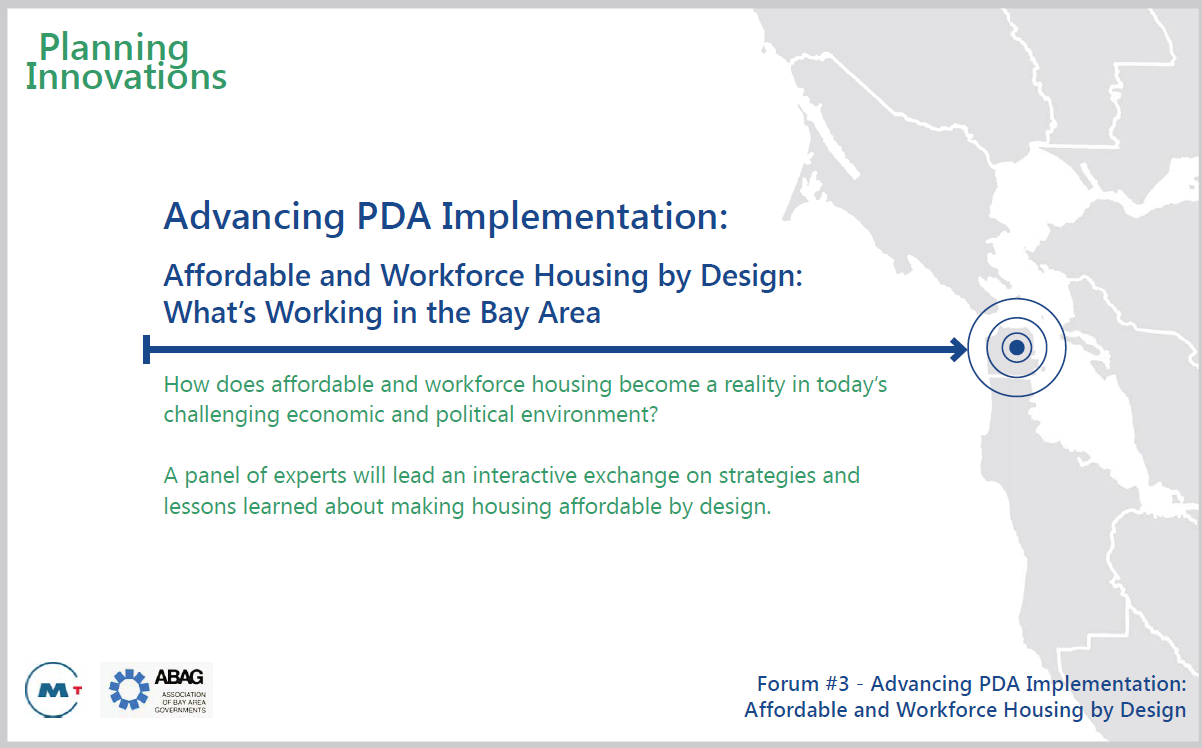 1
Agenda
Welcome/Context for Panel Discussion 
Affordable Housing Challenges and Solutions – Kevin Griffith 
Effective Affordable Housing Strategies– Kate Hartley
Overview of Good Design Principles – David Baker
New Model for Workforce Housing – Alan Talansky
Moderated Panel/Participant Discussion – Amit Price Patel
Concluding Remarks
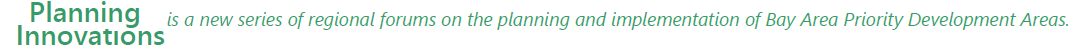 2
Bay Area’s Housing & Transportation Crisis
Since 2010: 500,000 new jobs/50,000 new housing units
2015 freeway congestion report worst on-record
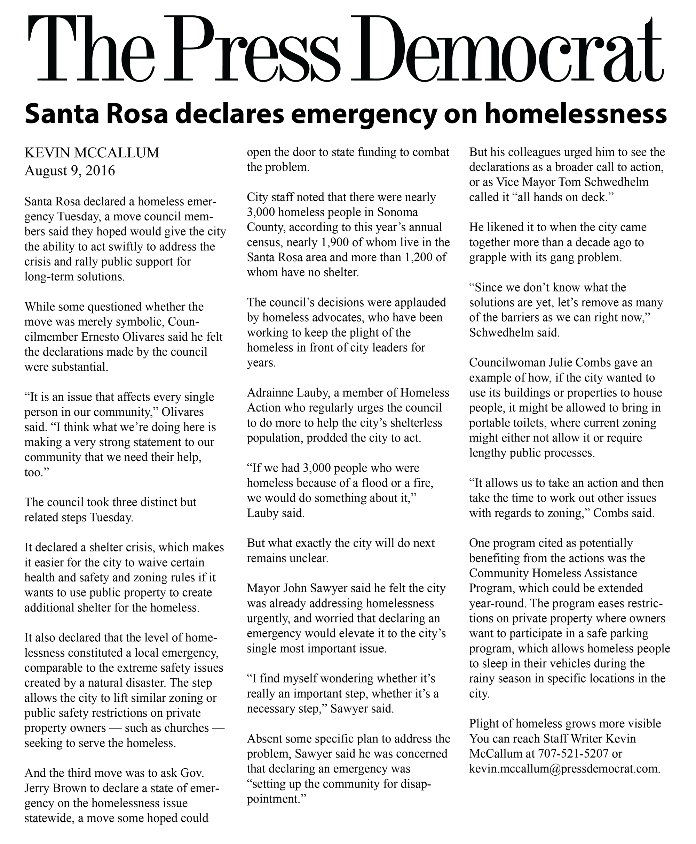 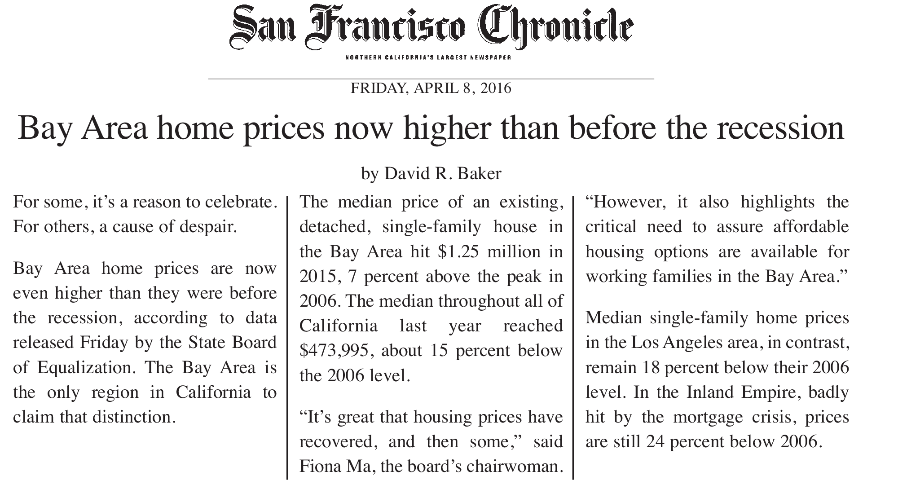 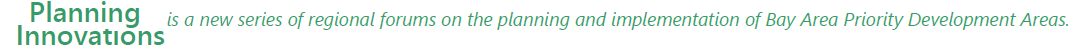 3
[Speaker Notes: Long commutes
Crowding
Displacement pressure
Illegal units 
Living in cars and RVs
Homelessness]
New housing has met needs of high, but not low-and moderate-income, households.
Source: Association of Bay Area Governments (2016)
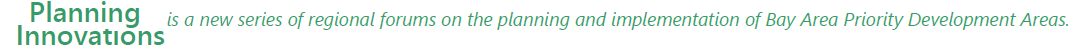 Housing Cost Burden is a Regional Issue
Rent as share of HH income
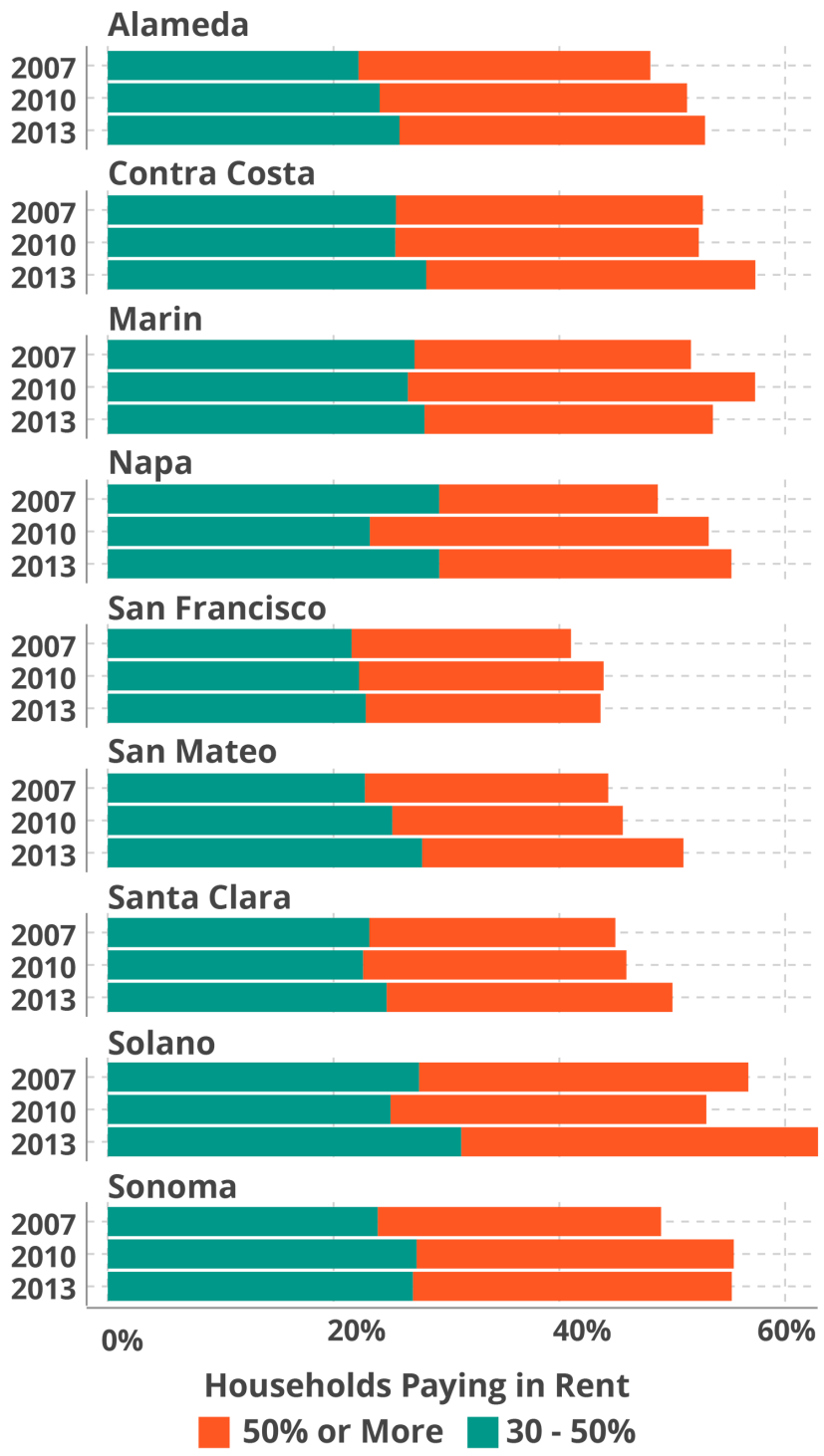 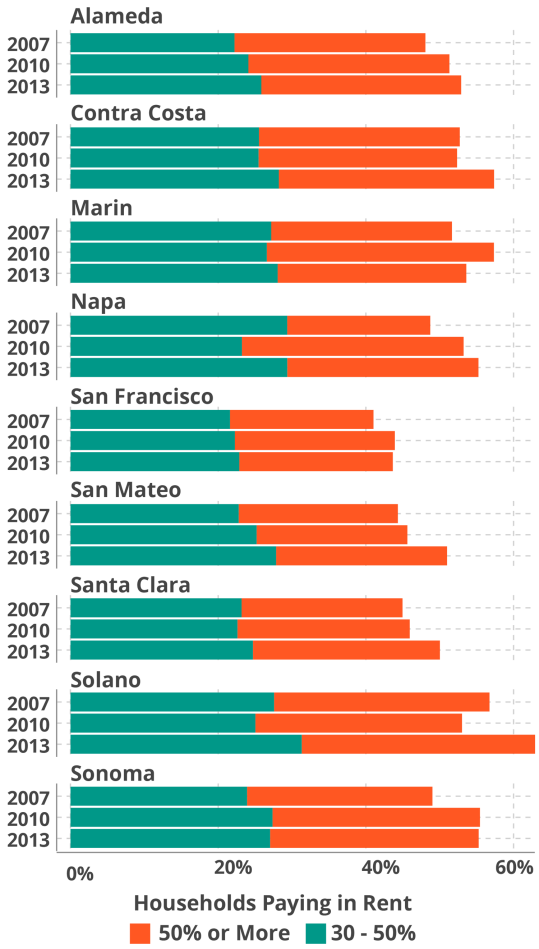 Source: ACS, ABAG
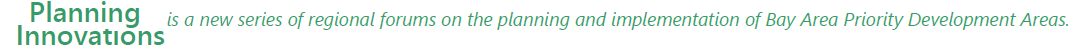 5
Housing Cost Burden is a Regional Issue
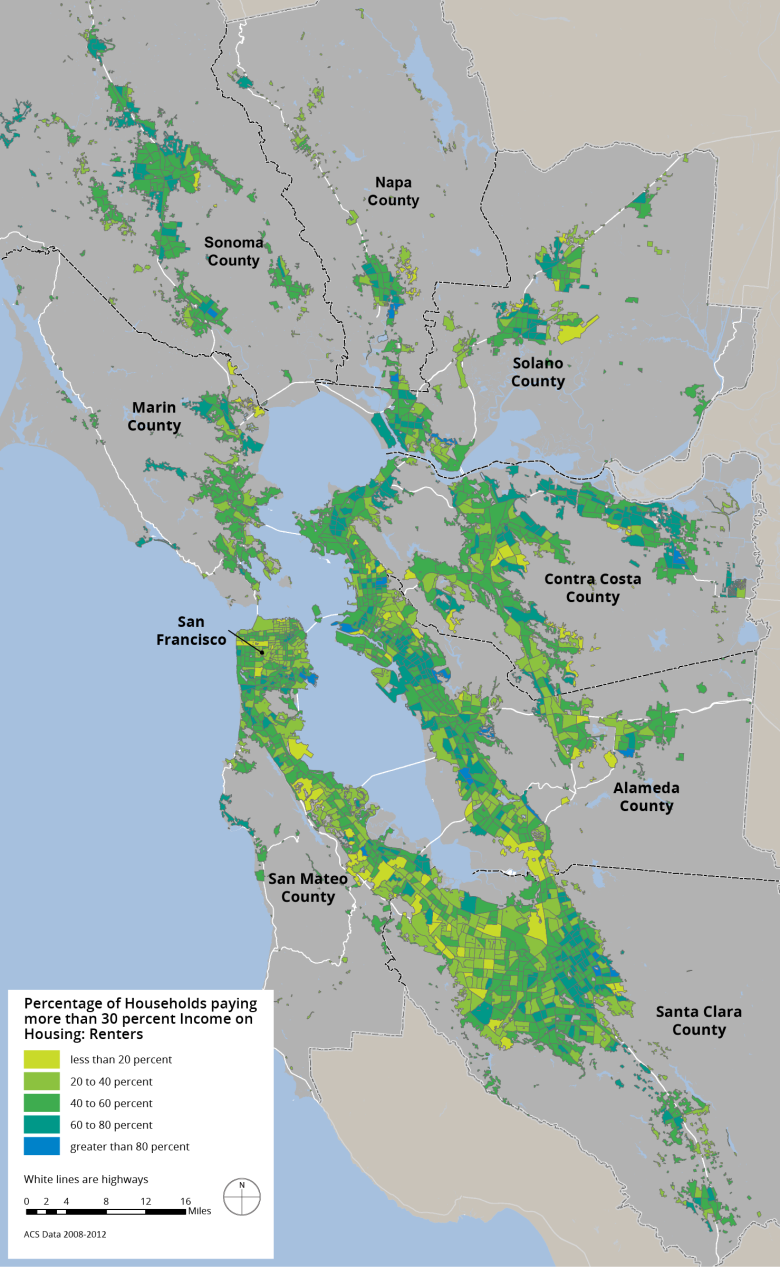 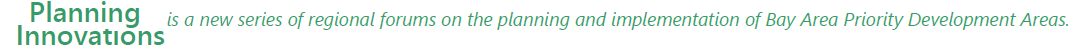 6
Annual Housing Funding Shortfall
(MTC & ABAG estimates)
County Housing Bonds – 7%
Funding Gap Estimate - 67%
Rents, Impact & Inclusionary Fees – 6 %
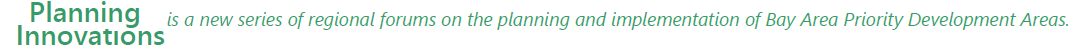 7
[Speaker Notes: The housing shortfall is comparable to the Plan Bay Area transit and roads shortfall, but lacks a strategy to be funded]
Introductions
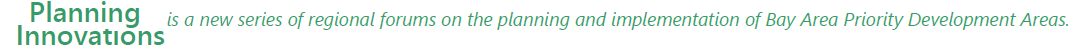 8
Questions for the panel?
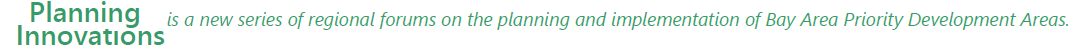 Concluding Remarks
Ongoing regional efforts - PDA Planning

New efforts - Committee for Affordable and Sustainable Accommodations (CASA)
Multi-sector committee to identify  game-changing solutions
Build regional consensus on legislative, regulative, financial and market-related measures
Identify near- and medium-term actions 
Launch in early 2017
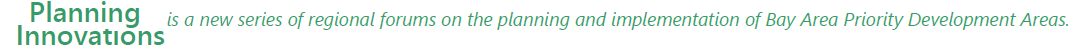 10